Year 1 MathsAlternative 2Learning intention: To count forwards and backwards.
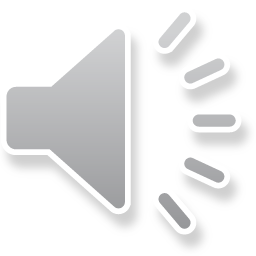 We are going to be learning about counting forwards and backwards to 10.Use the number line to count forwards then backwards.
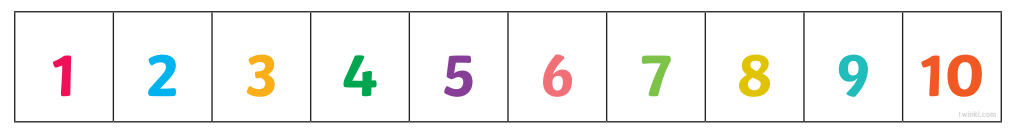 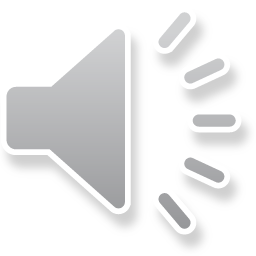 How many spots can you see? Lets count them.
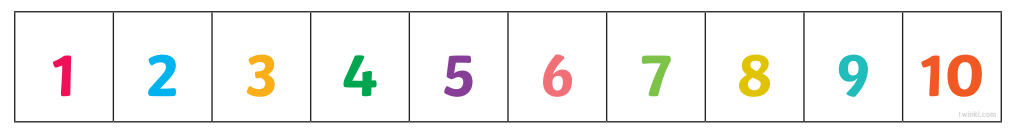 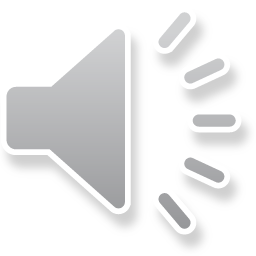 That’s right there are 5. Now can you count backwards from 5 to 1?
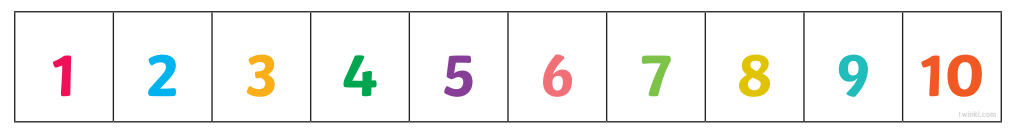 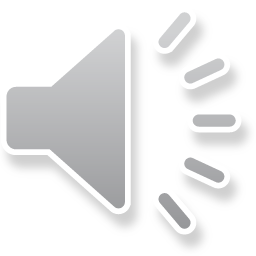 How many spots can you see? Lets count them.
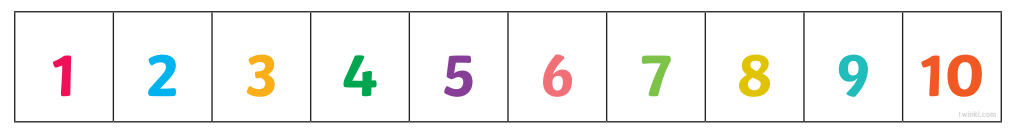 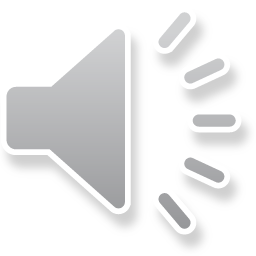 That’s right there are 8. Now can you count backwards from 8 to 1?
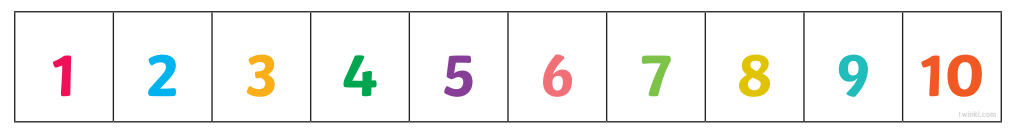 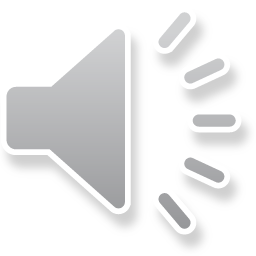 How many spots can you see? Lets count them.
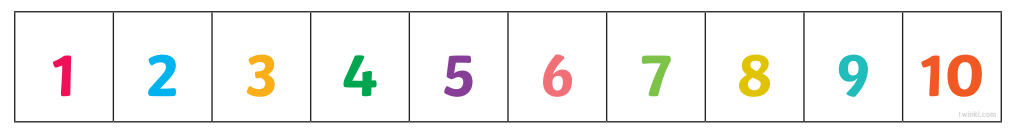 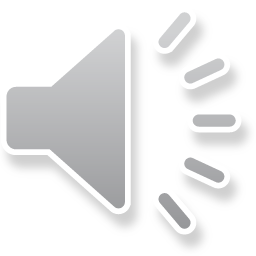 That’s right there are 6. Now can you count backwards from 6 to 1?
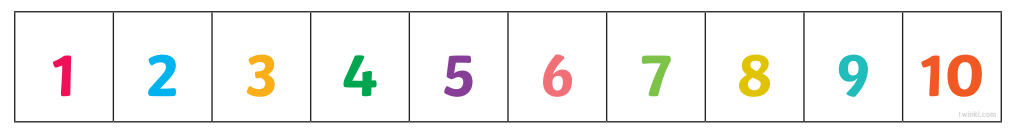 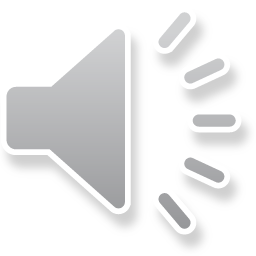 How many spots can you see? Lets count them.
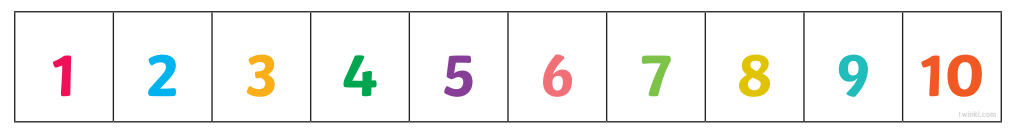 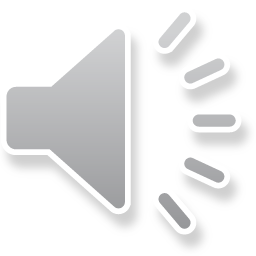 That’s right there are 3. Now can you count backwards from 3 to 1?
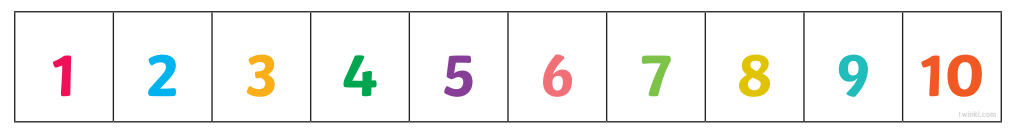 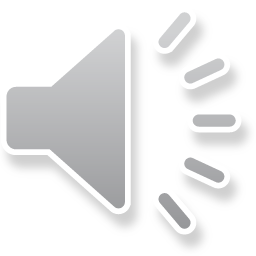 How many spots can you see? Lets count them.
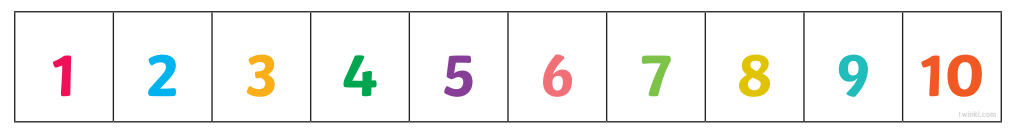 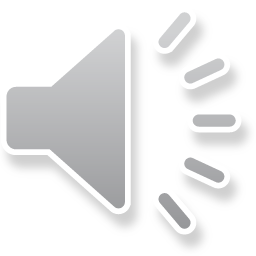 That’s right there are 9. Now can you count backwards from 9 to 1?
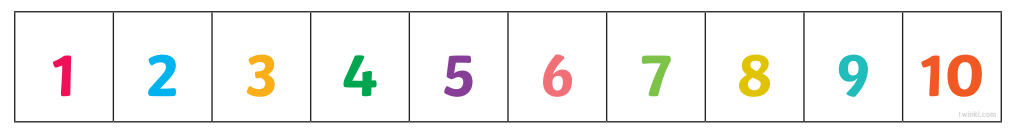 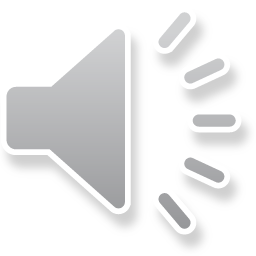